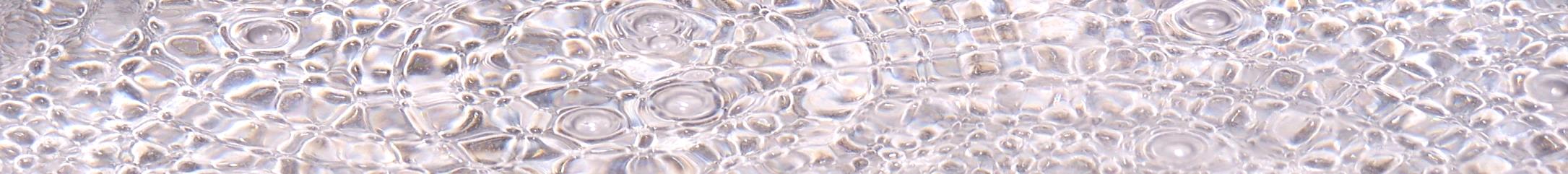 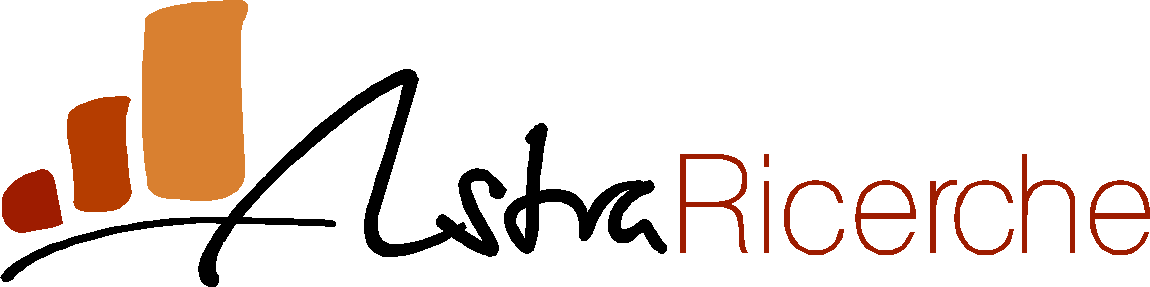 I Manager e l’effetto del Coronavirus(ricerca quantitativa – marzo 2020)
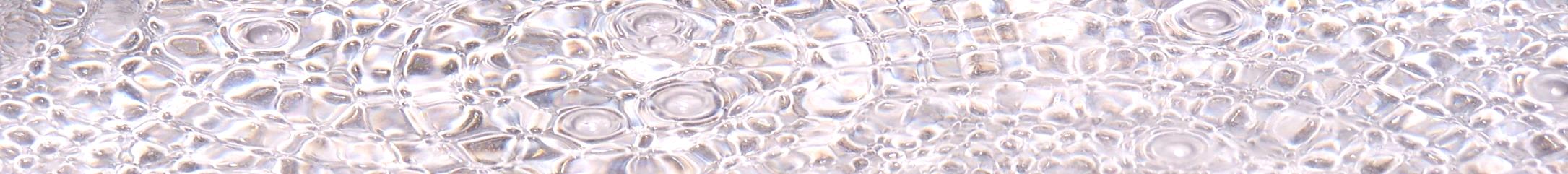 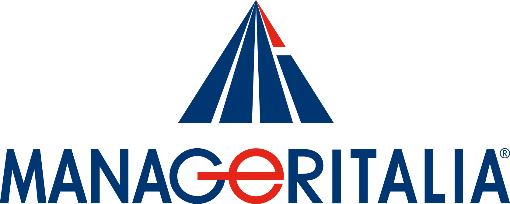 Questa ricerca
Top slides
La valutazione complessiva dell’effetto della crisi «Coronavirus»sulla propria azienda
L’adozione di una serie di misure di reazione alla crisi «Coronavirus»
L’adozione di una serie di misure di reazione alla crisi «Coronavirus»
Il telelavoro nella propria aziendaa seguito della crisi «Coronavirus»
L’impatto sul fatturato nell’ipotesi di un allentamentodella crisi «Coronavirus» nei 10-15 giorni successivi
Le valutazioni in tema di smart workinggenerate dalla crisi «Coronavirus»
Le valutazioni in tema di smart workinggenerate dalla crisi «Coronavirus»
Le attività che hanno richiesto un maggior impegno personalenella gestione della crisi
Le attività che hanno richiesto un maggior impegno personalenella gestione della crisi
La valutazione di una serie di aspetti relativi alla popolazione aziendale
La valutazione di una serie di aspetti relativi alla popolazione aziendale
La valutazione dei comportamenti di una serie di istituzioni, di enti
La valutazione dei comportamenti di una serie di istituzioni, di enti
L’andamento previsto per una serie di scenarinel corso del prossimo anno
L’andamento previsto per una serie di scenarinel corso del prossimo anno
Le misure ritenute necessarie in conseguenza al periodo di crisi
Le azioni auspicate da parte di Manageritalia
Report
La valutazione complessiva dell’effetto della crisi «Coronavirus»sulla propria azienda
Parliamo dell'effetto della crisi "Coronavirus" sulla tua azienda.
Come lo valuti? Indica un voto da 0 (nessun effetto) a 10 (effetto estremamente rilevante)
Base: totale campione = 1.452 manager
La valutazione complessiva dell’effetto della crisi «Coronavirus»sulla propria azienda
La valutazione complessiva dell’effetto della crisi «Coronavirus»sulla propria azienda
La valutazione complessiva dell’effetto della crisi «Coronavirus»sulla propria azienda
La valutazione complessiva dell’effetto della crisi «Coronavirus»sulla propria azienda
La valutazione complessiva dell’effetto della crisi «Coronavirus»sulla propria azienda
La valutazione complessiva dell’effetto della crisi «Coronavirus»sulla propria azienda
La valutazione complessiva dell’effetto della crisi «Coronavirus»sulla propria azienda
La valutazione complessiva dell’effetto della crisi «Coronavirus»sulla propria azienda
L’adozione di una serie di misure di reazione alla crisi «Coronavirus»
In quale misura avete adottato le seguenti misure di reazione alla crisi "Coronavirus"?
Base: totale campione = 1.452 manager
L’adozione di una serie di misure di reazione alla crisi «Coronavirus»
L’adozione di una serie di misure di reazione alla crisi «Coronavirus»
L’adozione di una serie di misure di reazione alla crisi «Coronavirus»totalmente/molto/abbastanza
L’adozione di una serie di misure di reazione alla crisi «Coronavirus»totalmente/molto/abbastanza
L’adozione di una serie di misure di reazione alla crisi «Coronavirus»totalmente/molto/abbastanza
L’adozione di una serie di misure di reazione alla crisi «Coronavirus»totalmente/molto/abbastanza
L’adozione di una serie di misure di reazione alla crisi «Coronavirus»totalmente/molto/abbastanza
L’adozione di una serie di misure di reazione alla crisi «Coronavirus»totalmente/molto/abbastanza
L’adozione di una serie di misure di reazione alla crisi «Coronavirus»totalmente/molto/abbastanza
L’adozione di una serie di misure di reazione alla crisi «Coronavirus»totalmente/molto/abbastanza
L’adozione di una serie di misure di reazione alla crisi «Coronavirus»totalmente/molto
L’adozione di una serie di misure di reazione alla crisi «Coronavirus»totalmente/molto
L’adozione di una serie di misure di reazione alla crisi «Coronavirus»totalmente/molto
L’adozione di una serie di misure di reazione alla crisi «Coronavirus»totalmente/molto
L’adozione di una serie di misure di reazione alla crisi «Coronavirus»totalmente/molto
L’adozione di una serie di misure di reazione alla crisi «Coronavirus»totalmente/molto
L’adozione di una serie di misure di reazione alla crisi «Coronavirus»totalmente/molto
L’adozione di una serie di misure di reazione alla crisi «Coronavirus»totalmente/molto
L’adozione di una serie di misure di reazione alla crisi «Coronavirus»
L’adozione di una serie di misure di reazione alla crisi «Coronavirus»
L’adozione di una serie di misure di reazione alla crisi «Coronavirus»
L’adozione di una serie di misure di reazione alla crisi «Coronavirus»
L’adozione di una serie di misure di reazione alla crisi «Coronavirus»
L’adozione di una serie di misure di reazione alla crisi «Coronavirus»
L’adozione di una serie di misure di reazione alla crisi «Coronavirus»
L’adozione di una serie di misure di reazione alla crisi «Coronavirus»
L’adozione di una serie di misure di reazione alla crisi «Coronavirus»
L’adozione di una serie di misure di reazione alla crisi «Coronavirus»
L’adozione di una serie di misure di reazione alla crisi «Coronavirus»
L’adozione di una serie di misure di reazione alla crisi «Coronavirus»
L’adozione di una serie di misure di reazione alla crisi «Coronavirus»
L’adozione di una serie di misure di reazione alla crisi «Coronavirus»
L’adozione di una serie di misure di reazione alla crisi «Coronavirus»
L’adozione di una serie di misure di reazione alla crisi «Coronavirus»
L’adozione di una serie di misure di reazione alla crisi «Coronavirus»
L’adozione di una serie di misure di reazione alla crisi «Coronavirus»
L’adozione di una serie di misure di reazione alla crisi «Coronavirus»
L’adozione di una serie di misure di reazione alla crisi «Coronavirus»
L’adozione di una serie di misure di reazione alla crisi «Coronavirus»
L’adozione di una serie di misure di reazione alla crisi «Coronavirus»
L’adozione di una serie di misure di reazione alla crisi «Coronavirus»
L’adozione di una serie di misure di reazione alla crisi «Coronavirus»
L’adozione di una serie di misure di reazione alla crisi «Coronavirus»
L’adozione di una serie di misure di reazione alla crisi «Coronavirus»
L’adozione di una serie di misure di reazione alla crisi «Coronavirus»
L’adozione di una serie di misure di reazione alla crisi «Coronavirus»
Il telelavoro nella propria aziendaa seguito della crisi «Coronavirus»
Pensando nello specifico al telelavoro, quali delle seguenti affermazioni sono vere per la tua azienda?
A seguito della crisi «Coronavirus»…
Base: totale campione = 1.452 manager
Il telelavoro nella propria aziendaa seguito della crisi «Coronavirus»
Il telelavoro nella propria aziendaa seguito della crisi «Coronavirus»
Il telelavoro nella propria aziendaa seguito della crisi «Coronavirus»
Il telelavoro nella propria aziendaa seguito della crisi «Coronavirus»
Il telelavoro nella propria aziendaa seguito della crisi «Coronavirus»
Il telelavoro nella propria aziendaa seguito della crisi «Coronavirus»
L’impatto sul fatturato nell’ipotesi di un allentamentodella crisi «Coronavirus» nei 10-15 giorni successivi
Se la crisi «Coronavirus» dovesse allentare la morsa nei prossimi 10-15 giorni per poi consentire il ritorno alla normalità nei prossimi 20-30 giorni, quale sarebbe l'impatto sull'anno fiscale della tua azienda a livello di fatturato?
Base: totale campione = 1.452 manager
L’impatto sul fatturato nell’ipotesi di un allentamentodella crisi «Coronavirus» nei 10-15 giorni successivi
L’impatto sul fatturato nell’ipotesi di un allentamentodella crisi «Coronavirus» nei 10-15 giorni successivi
L’impatto sul fatturato nell’ipotesi di un allentamentodella crisi «Coronavirus» nei 10-15 giorni successivi
L’impatto sul fatturato nell’ipotesi di un allentamentodella crisi «Coronavirus» nei 10-15 giorni successivi
L’impatto sul fatturato nell’ipotesi di un allentamentodella crisi «Coronavirus» nei 10-15 giorni successivi
L’impatto sul fatturato nell’ipotesi di un allentamentodella crisi «Coronavirus» nei 10-15 giorni successivi
Le valutazioni in tema di smart workinggenerate dalla crisi «Coronavirus»
In ogni caso pensi che …
Base: totale campione = 1.452 manager
Le valutazioni in tema di smart workinggenerate dalla crisi «Coronavirus»
Le valutazioni in tema di smart workinggenerate dalla crisi «Coronavirus»
Le valutazioni in tema di smart workinggenerate dalla crisi «Coronavirus»: molto/abbastanza
Le valutazioni in tema di smart workinggenerate dalla crisi «Coronavirus»: molto/abbastanza
Le valutazioni in tema di smart workinggenerate dalla crisi «Coronavirus»: molto/abbastanza
Le valutazioni in tema di smart workinggenerate dalla crisi «Coronavirus»: molto/abbastanza
Le valutazioni in tema di smart workinggenerate dalla crisi «Coronavirus»: molto/abbastanza
Le valutazioni in tema di smart workinggenerate dalla crisi «Coronavirus»: molto
Le valutazioni in tema di smart workinggenerate dalla crisi «Coronavirus»: molto
Le valutazioni in tema di smart workinggenerate dalla crisi «Coronavirus»: molto
Le valutazioni in tema di smart workinggenerate dalla crisi «Coronavirus»: molto
Le valutazioni in tema di smart workinggenerate dalla crisi «Coronavirus»: molto
Le valutazioni in tema di smart workinggenerate dalla crisi «Coronavirus»
Le valutazioni in tema di smart workinggenerate dalla crisi «Coronavirus»
Le valutazioni in tema di smart workinggenerate dalla crisi «Coronavirus»
Le valutazioni in tema di smart workinggenerate dalla crisi «Coronavirus»
Le valutazioni in tema di smart workinggenerate dalla crisi «Coronavirus»
Le valutazioni in tema di smart workinggenerate dalla crisi «Coronavirus»
Le valutazioni in tema di smart workinggenerate dalla crisi «Coronavirus»
Le valutazioni in tema di smart workinggenerate dalla crisi «Coronavirus»
Le valutazioni in tema di smart workinggenerate dalla crisi «Coronavirus»
Le valutazioni in tema di smart workinggenerate dalla crisi «Coronavirus»
Le valutazioni in tema di smart workinggenerate dalla crisi «Coronavirus»
Le valutazioni in tema di smart workinggenerate dalla crisi «Coronavirus»
Le valutazioni in tema di smart workinggenerate dalla crisi «Coronavirus»
Le valutazioni in tema di smart workinggenerate dalla crisi «Coronavirus»
Le valutazioni in tema di smart workinggenerate dalla crisi «Coronavirus»
Le valutazioni in tema di smart workinggenerate dalla crisi «Coronavirus»
Le attività che hanno richiesto un maggior impegno personalenella gestione della crisi
In quali delle seguenti attività sei stato più impegnato del solito in questa fase di crisi?
Base: totale campione = 1.452 manager
Le attività che hanno richiesto un maggior impegno personalenella gestione della crisi
Le attività che hanno richiesto un maggior impegno personalenella gestione della crisi
Le attività che hanno richiesto un maggior impegno personalenella gestione della crisi: molto/abbastanza
Le attività che hanno richiesto un maggior impegno personalenella gestione della crisi: molto/abbastanza
Le attività che hanno richiesto un maggior impegno personalenella gestione della crisi: molto/abbastanza
Le attività che hanno richiesto un maggior impegno personalenella gestione della crisi: molto/abbastanza
Le attività che hanno richiesto un maggior impegno personalenella gestione della crisi: molto/abbastanza
Le attività che hanno richiesto un maggior impegno personalenella gestione della crisi: molto/abbastanza
Le attività che hanno richiesto un maggior impegno personalenella gestione della crisi: molto
Le attività che hanno richiesto un maggior impegno personalenella gestione della crisi: molto
Le attività che hanno richiesto un maggior impegno personalenella gestione della crisi: molto
Le attività che hanno richiesto un maggior impegno personalenella gestione della crisi: molto
Le attività che hanno richiesto un maggior impegno personalenella gestione della crisi: molto
Le attività che hanno richiesto un maggior impegno personalenella gestione della crisi: molto
Le attività che hanno richiesto un maggior impegno personalenella gestione della crisi
Le attività che hanno richiesto un maggior impegno personalenella gestione della crisi
Le attività che hanno richiesto un maggior impegno personalenella gestione della crisi
Le attività che hanno richiesto un maggior impegno personalenella gestione della crisi
Le attività che hanno richiesto un maggior impegno personalenella gestione della crisi
Le attività che hanno richiesto un maggior impegno personalenella gestione della crisi
Le attività che hanno richiesto un maggior impegno personalenella gestione della crisi
Le attività che hanno richiesto un maggior impegno personalenella gestione della crisi
Le attività che hanno richiesto un maggior impegno personalenella gestione della crisi
Le attività che hanno richiesto un maggior impegno personalenella gestione della crisi
Le attività che hanno richiesto un maggior impegno personalenella gestione della crisi
Le attività che hanno richiesto un maggior impegno personalenella gestione della crisi
Le attività che hanno richiesto un maggior impegno personalenella gestione della crisi
Le attività che hanno richiesto un maggior impegno personalenella gestione della crisi
Le attività che hanno richiesto un maggior impegno personalenella gestione della crisi
Le attività che hanno richiesto un maggior impegno personalenella gestione della crisi
Le attività che hanno richiesto un maggior impegno personalenella gestione della crisi
Le attività che hanno richiesto un maggior impegno personalenella gestione della crisi
Le attività che hanno richiesto un maggior impegno personalenella gestione della crisi
Le attività che hanno richiesto un maggior impegno personalenella gestione della crisi
La valutazione di una serie di aspetti relativi alla popolazione aziendale
Con un voto da 1 a 10 come valuti…
Base: totale campione = 1.452 manager
La valutazione di una serie di aspetti relativi alla popolazione aziendale
La valutazione di una serie di aspetti relativi alla popolazione aziendale
La valutazione di una serie di aspetti relativi alla popolazione aziendale
La valutazione di una serie di aspetti relativi alla popolazione aziendale
La valutazione di una serie di aspetti relativi alla popolazione aziendale
La valutazione di una serie di aspetti relativi alla popolazione aziendale
La valutazione di una serie di aspetti relativi alla popolazione aziendale
La valutazione di una serie di aspetti relativi alla popolazione aziendale
La valutazione di una serie di aspetti relativi alla popolazione aziendale
La valutazione di una serie di aspetti relativi alla popolazione aziendale
La valutazione di una serie di aspetti relativi alla popolazione aziendale
La valutazione di una serie di aspetti relativi alla popolazione aziendale
La valutazione di una serie di aspetti relativi alla popolazione aziendale
La valutazione di una serie di aspetti relativi alla popolazione aziendale
La valutazione di una serie di aspetti relativi alla popolazione aziendale
La valutazione di una serie di aspetti relativi alla popolazione aziendale
La valutazione di una serie di aspetti relativi alla popolazione aziendale
La valutazione di una serie di aspetti relativi alla popolazione aziendale
La valutazione di una serie di aspetti relativi alla popolazione aziendale
La valutazione di una serie di aspetti relativi alla popolazione aziendale
La valutazione di una serie di aspetti relativi alla popolazione aziendale
La valutazione di una serie di aspetti relativi alla popolazione aziendale
La valutazione di una serie di aspetti relativi alla popolazione aziendale
La valutazione di una serie di aspetti relativi alla popolazione aziendale
La valutazione di una serie di aspetti relativi alla popolazione aziendale
La valutazione di una serie di aspetti relativi alla popolazione aziendale
La valutazione di una serie di aspetti relativi alla popolazione aziendale
La valutazione di una serie di aspetti relativi alla popolazione aziendale
La valutazione dei comportamenti di una serie di istituzioni, di enti
Con un voto da 1 a 10 come pensi che si siano comportati in questo delicato frangente…?
Base: totale campione = 1.452 manager
La valutazione dei comportamenti di una serie di istituzioni, di enti
La valutazione dei comportamenti di una serie di istituzioni, di enti
La valutazione dei comportamenti di una serie di istituzioni, di enti
La valutazione dei comportamenti di una serie di istituzioni, di enti
La valutazione dei comportamenti di una serie di istituzioni, di enti
La valutazione dei comportamenti di una serie di istituzioni, di enti
La valutazione dei comportamenti di una serie di istituzioni, di enti
La valutazione dei comportamenti di una serie di istituzioni, di enti
La valutazione dei comportamenti di una serie di istituzioni, di enti
La valutazione dei comportamenti di una serie di istituzioni, di enti
La valutazione dei comportamenti di una serie di istituzioni, di enti
La valutazione dei comportamenti di una serie di istituzioni, di enti
La valutazione dei comportamenti di una serie di istituzioni, di enti
La valutazione dei comportamenti di una serie di istituzioni, di enti
La valutazione dei comportamenti di una serie di istituzioni, di enti
La valutazione dei comportamenti di una serie di istituzioni, di enti
La valutazione dei comportamenti di una serie di istituzioni, di enti
La valutazione dei comportamenti di una serie di istituzioni, di enti
La valutazione dei comportamenti di una serie di istituzioni, di enti
La valutazione dei comportamenti di una serie di istituzioni, di enti
La valutazione dei comportamenti di una serie di istituzioni, di enti
La valutazione dei comportamenti di una serie di istituzioni, di enti
La valutazione dei comportamenti di una serie di istituzioni, di enti
La valutazione dei comportamenti di una serie di istituzioni, di enti
La valutazione dei comportamenti di una serie di istituzioni, di enti
La valutazione dei comportamenti di una serie di istituzioni, di enti
La valutazione dei comportamenti di una serie di istituzioni, di enti
La valutazione dei comportamenti di una serie di istituzioni, di enti
La valutazione dei comportamenti di una serie di istituzioni, di enti
La valutazione dei comportamenti di una serie di istituzioni, di enti
La valutazione dei comportamenti di una serie di istituzioni, di enti
La valutazione dei comportamenti di una serie di istituzioni, di enti
La valutazione dei comportamenti di una serie di istituzioni, di enti
La valutazione dei comportamenti di una serie di istituzioni, di enti
La valutazione dei comportamenti di una serie di istituzioni, di enti
La valutazione dei comportamenti di una serie di istituzioni, di enti
La valutazione dei comportamenti di una serie di istituzioni, di enti
La valutazione dei comportamenti di una serie di istituzioni, di enti
La valutazione dei comportamenti di una serie di istituzioni, di enti
La valutazione dei comportamenti di una serie di istituzioni, di enti
La valutazione dei comportamenti di una serie di istituzioni, di enti
La valutazione dei comportamenti di una serie di istituzioni, di enti
La valutazione dei comportamenti di una serie di istituzioni, di enti
La valutazione dei comportamenti di una serie di istituzioni, di enti
La valutazione dei comportamenti di una serie di istituzioni, di enti
La valutazione dei comportamenti di una serie di istituzioni, di enti
La valutazione dei comportamenti di una serie di istituzioni, di enti
La valutazione dei comportamenti di una serie di istituzioni, di enti
La valutazione dei comportamenti di una serie di istituzioni, di enti
La valutazione dei comportamenti di una serie di istituzioni, di enti
La valutazione dei comportamenti di una serie di istituzioni, di enti
La valutazione dei comportamenti di una serie di istituzioni, di enti
La valutazione dei comportamenti di una serie di istituzioni, di enti
La valutazione dei comportamenti di una serie di istituzioni, di enti
La valutazione dei comportamenti di una serie di istituzioni, di enti
La valutazione dei comportamenti di una serie di istituzioni, di enti
La valutazione dei comportamenti di una serie di istituzioni, di enti
La valutazione dei comportamenti di una serie di istituzioni, di enti
La valutazione dei comportamenti di una serie di istituzioni, di enti
La valutazione dei comportamenti di una serie di istituzioni, di enti
La valutazione dei comportamenti di una serie di istituzioni, di enti
La valutazione dei comportamenti di una serie di istituzioni, di enti
La valutazione dei comportamenti di una serie di istituzioni, di enti
La valutazione dei comportamenti di una serie di istituzioni, di enti
La valutazione dei comportamenti di una serie di istituzioni, di enti
La valutazione dei comportamenti di una serie di istituzioni, di enti
La valutazione dei comportamenti di una serie di istituzioni, di enti
La valutazione dei comportamenti di una serie di istituzioni, di enti
La valutazione dei comportamenti di una serie di istituzioni, di enti
La valutazione dei comportamenti di una serie di istituzioni, di enti
La valutazione dei comportamenti di una serie di istituzioni, di enti
La valutazione dei comportamenti di una serie di istituzioni, di enti
La valutazione dei comportamenti di una serie di istituzioni, di enti
La valutazione dei comportamenti di una serie di istituzioni, di enti
La valutazione dei comportamenti di una serie di istituzioni, di enti
La valutazione dei comportamenti di una serie di istituzioni, di enti
L’andamento previsto per una serie di scenarinel corso del prossimo anno
Per quanto riguarda il futuro e pensando alle possibili conseguenze di questo periodo di crisi come prevedi da qui a un anno l'andamento di…
Base: totale campione = 1.452 manager
L’andamento previsto per una serie di scenarinel corso del prossimo anno
L’andamento previsto per una serie di scenarinel corso del prossimo anno
L’andamento previsto per una serie di scenarinel corso del prossimo anno
L’andamento previsto per una serie di scenarinel corso del prossimo anno
L’andamento previsto per una serie di scenarinel corso del prossimo anno
L’andamento previsto per una serie di scenarinel corso del prossimo anno
L’andamento previsto per una serie di scenarinel corso del prossimo anno
L’andamento previsto per una serie di scenarinel corso del prossimo anno
L’andamento previsto per una serie di scenarinel corso del prossimo anno
L’andamento previsto per una serie di scenarinel corso del prossimo anno
L’andamento previsto per una serie di scenarinel corso del prossimo anno
L’andamento previsto per una serie di scenarinel corso del prossimo anno
L’andamento previsto per una serie di scenarinel corso del prossimo anno
L’andamento previsto per una serie di scenarinel corso del prossimo anno
L’andamento previsto per una serie di scenarinel corso del prossimo anno
L’andamento previsto per una serie di scenarinel corso del prossimo anno
L’andamento previsto per una serie di scenarinel corso del prossimo anno
L’andamento previsto per una serie di scenarinel corso del prossimo anno
L’andamento previsto per una serie di scenarinel corso del prossimo anno
L’andamento previsto per una serie di scenarinel corso del prossimo anno
L’andamento previsto per una serie di scenarinel corso del prossimo anno
L’andamento previsto per una serie di scenarinel corso del prossimo anno
Le misure ritenute necessarie in conseguenza al periodo di crisi
In particolare, quali delle seguenti misure pensi che la tua azienda dovrà prendere nel prossimo futuro in conseguenza a questo periodo di crisi?
Base: totale campione = 1.452 manager
Le misure ritenute necessarie in conseguenza al periodo di crisi
Le misure ritenute necessarie in conseguenza al periodo di crisi
Le misure ritenute necessarie in conseguenza al periodo di crisi
Le misure ritenute necessarie in conseguenza al periodo di crisi
Le misure ritenute necessarie in conseguenza al periodo di crisi
Le misure ritenute necessarie in conseguenza al periodo di crisi
Le misure ritenute necessarie in conseguenza al periodo di crisi
Le misure ritenute necessarie in conseguenza al periodo di crisi
Le misure ritenute necessarie in conseguenza al periodo di crisi
Le misure ritenute necessarie in conseguenza al periodo di crisi
Le misure ritenute necessarie in conseguenza al periodo di crisi
Le misure ritenute necessarie in conseguenza al periodo di crisi
Le misure ritenute necessarie in conseguenza al periodo di crisi
Le azioni auspicate da parte di Manageritalia
Nel contesto della "crisi" da epidemia Coronavirus Manageritalia come rappresentante dei manager dovrebbe/potrebbe fare qualcosa per…
Base: totale campione = 1.452 manager
Le azioni auspicate da parte di Manageritalia
Le azioni auspicate da parte di Manageritalia
Le azioni auspicate da parte di Manageritalia
Le azioni auspicate da parte di Manageritalia
Le azioni auspicate da parte di Manageritalia
Le azioni auspicate da parte di Manageritalia
Le azioni auspicate da parte di Manageritalia
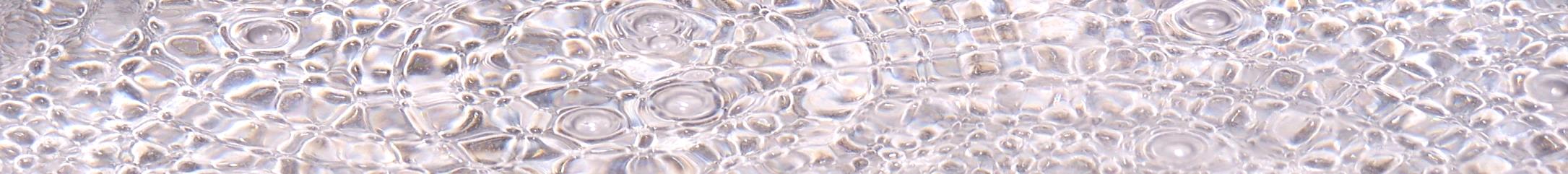 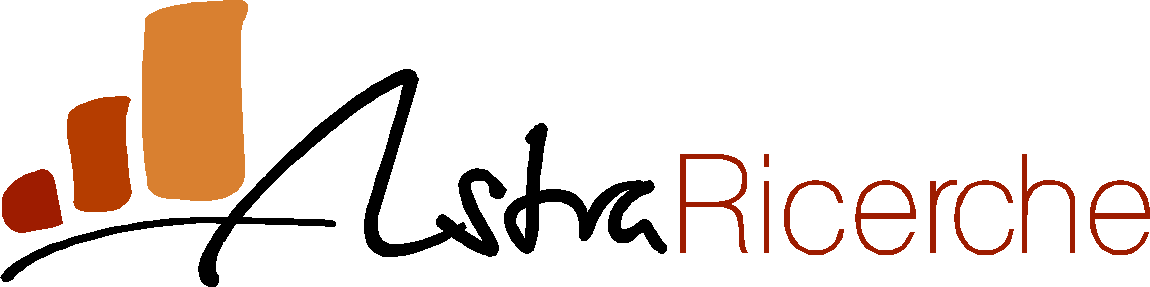 AstraRicerche
corso Sempione 33
20145 Milano

Tel. (+39) 02.3319820
astra@astraricerche.it

www.astraricerche.it